ERGONOMİtemel kavramlar
Öğr. Gör. Şeyda ÇAVMAK
seydacavmak@cag.edu.tr
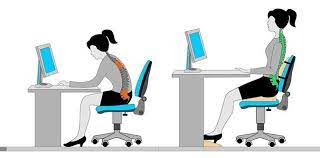 Ergonomi:
Ergonomi; insanların anatomik ve antropometrik karakteristiklerini, fizyolojik, psikolojik kapasite ve toleranslarını dikkate alarak, çalışma çevresindeki tüm faktörlerin etkileşimi ile oluşabilecek; fiziksel ve psiko-sosyal stresler karşısında, sistem verimliliği ile “insan-sistem” uyumunun temel kurallarını açıklamaya çalışan, çok disiplinli ve uygulamalı bir araştırma alanıdır.
İnsan Sistem Etkileşim Teknolojisi (Human System Interaction Technology, HSIT) olarak da adlandırılan Ergonomi; çalışan sağlık, güvenliğinin yanı sıra verimliliğini de içermektedir
ergonomi
Ergonomi, kapasite ve ihtiyaçlarına daha uygun olması için insanların kullandığı eşyaları ve bunları kullandıkları ortamları değiştirmeye çalışır
Günümüzde artık Ergonomi, klasik yaklaşımların tanımlarına göre, sadece disiplinler arası araştırma ve uygulama alanı olarak görülemez. Ergonomi, diğer bilim dallarına göre hâlâ genç bir bilim olmasına rağmen; günümüzde artık tek ve bağımsız bir disiplindir
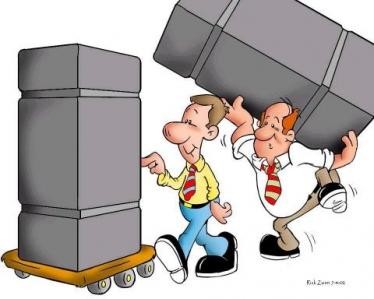 Ergonomi Tanımları:
Murrell (1965): Ergonomi, insan ve iş çevresi arasındaki ilişkileri çalışan bilimsel incelemedir. Burada, çevre terimi ile sadece çevredeki ortamı kapsamaz. Aynı zamanda insanın ister birey isterse grup içinde olsun; işin organizasyonu, işin yöntemleri, kullanılan alet ve malzemelerini de içerir. Bütün bunlar insanın kendi yaratılışı ile yani yetenekleri, kapasiteleri ve sınırlarıyla ilgilidir
Ergonomi Tanımları:
Grandjean (1980): Ergonomi, insanın işiyle ilgili davranışının incelenmesidir. Ergonominin konusu, iş yaşamındaki insanın boyutsal çevresidir. Ergonominin en önemli prensibi, işlerini insana uyarlamaktır. Ergonomi disiplinler arası bir çalışma alanıdır. Çalışmalarını fizyoloji, piskoloji, antropometri ve değişik mühendisliklerin teorilerine dayandırır. 
Sanders and McCormick (1993): Ergonomi; verimli, güvenli, konforlu ve etkili insan kullanımı için aletlerin, makinaların, sistemlerin, görevlerin, işlerin ve çevrenin tasarımına, insanın davranışı, yetenekleri, sınırları ve diğer karakteristikleri hakkındaki bilgiyi uygulamak ve keşfetmektir.
Ergonomi Tanımları:
Meister (1989): Ergonomi; insan-makine sistem operasyonu bağlamında işle ilgili görevleri, insanların nasıl başardığını ve davranışsal ve davranışsal olmayan değişkenlerin, bu başarıyı nasıl etkilediği üzerine olan bir çalışmadır. 
Hancock (1997): Ergonomi, insan-makine düşmanlığını, insan-makine sinerjisine dönüştürmeye çalışan bir bilim dalıdır
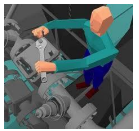 Ergonominin konusu:
“İşbilim” olarak adlandırılan bu bilim dalı, insan ile çalışma ortamı arasındaki ilişkilerin bilimsel araştırılması olarak kabul görmüştür.
Teknoloji, Ergonominin tasarım prensiplerini, kılavuzlarını, spesifikasyonlarını, yöntemlerini ve araçlarını kullanır
Günümüzde Ergonomi, İnsan Sistem Etkileşim Teknolojisi (Human System Interaction Technology, HSIT) olarak da tanımlanmaktadır. Ergonomistler; güvenlik, sağlık, konfor, performans ile verimlilik ve kaliteyi de içeren sistem değişiklikleri ve tasarımına, İnsan Sistem Etkileşim Teknolojisini uygular
Ergonominin nihai amacı, insanın yaşam kalitesini iyileştirmektir
Ergonominin Uğraş alanları
Ergonomi; donanım, yazılım, iş gerekleri, iç ve dış çevre, iş sistem yapıları ve süreçleri vb, diğer sistem bileşenleri ile insan bileşeni arasındaki etkileşimin tasarımına odaklanmasıdır. 
Ergonomistlerin pratik olarak uyguladıkları ve bilimsel araştırma yoluyla geliştirdikleri bu teknoloji, insan-sistem etkileşimi tasarım amacına yöneliktir
Ergonomi toplulukları ve Ergonomistlerin çalışma alanlarında verdiği cevaplara göre, Ergonomide çalışılan alanların yüzdesi belirlenmiş olup, 
Ergonominin her geçen gün genişleyen alanlarının listesini gözler önüne sermiştir. 
Topluluklar arasındaki ana eğilim, insan-sistem etkileşiminin tasarımına Ergonomi teknolojisini uygulamak ve geliştirmek yönünde olmuştur. 
Ancak, Ergonominin uygulama alanlarında İş Sağlığı ve Güvenliği Biliminin ağırlığı (yani birinci sırayı) alması dikkat çekici görülmüştü
IEA’ya Göre Günümüzün “Ergonomi Bileşenleri” Şu Şekilde Açıklanmaktadır:
Fiziksel Ergonomi: İnsanın anatomik ve bazı fiziksel aktiviteleriyle ilgili olarak antropometrik, fizyolojik ve biyomekanik özellikleri ile ilgilenir. 
Bilişsel Ergonomi: Sistemi, insan ile diğer unsurları arasındaki etkileşimleri etkileyen; algı, hafıza, muhakeme ve motor yanıtı gibi zihinsel süreçleriyle ilgilenir. Ayrıca zihinsel iş yükü, karar verme, nitelikli performans, insan bilgisayar etkileşimi, insan-güvenilirlik, iş stresi ve bu insan-sistem ile ilgili olarak eğitim, insan-bilgisayar etkileşimi tasarımı gibi konuları içerir. 
Örgütsel Ergonomi: Örgütsel yapılar, politikalar ve süreçlerle ilgilenir. Ayrıca iletişim, ekip çalışma sürelerinin kaynak yönetimi, iş tasarımı da dâhil olmak üzere; sosyo-teknik sistemler, optimizasyon ile ilgili ekip çalışması, katılımcı tasarım, toplumsal Ergonomi, kooperatif iş, yeni çalışma programları, sanal örgütler, tele-çalışma ve kalite yönetimi gibi konularla ilgilenir
Diğer Ergonomi toplulukları tarafından listelenen, Ergonominin en önemli konuları ise şunlardır:
İş organizasyonu ve tasarımını değiştirecek yöntem bilimi, 
İş ile ilgili kas-iskelet sitemi rahatsızlıkları, 
Elektronik tüketici eşyalarının kullanılabilirlilik testleri, 
İnsan-Bilgisayar Arakesiti (Etkileşimi): Yazılım,Kurumsal tasarım ve psikososyal iş organizasyonu, 
Fiziksel iş çevresinin Ergonomik tasarımı, 
Nükleer santrallerin kontrol odası tasarımı, 
Ergonomistlerin yetiştirilmesi
Diğer Ergonomi toplulukları tarafından listelenen, Ergonominin en önemli konuları ise şunlardır:
İleri teknoloji ile arakesit (etkileşim) tasarımı, 
İnsan güvenilirlik araştırmaları, 
Zihinsel iş yükü, 
İş gücü maliyet hesaplama yöntem bilimi, 
Ürün sorumluluğu, 
 Yol güvenliği ve otomobil tasarımı, 
Gelişmekte olan ülkelere teknoloji transferi vb
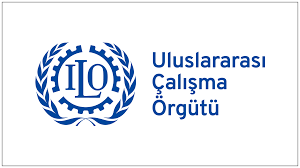 ILO’nun Ergonomi üç bileşenine benzer ve onlarla bir bakıma örtüşebilecek şekilde, HSIT’ta göre Ergonominin ana bileşeni bulunmaktadır:
Donanım Ergonomisi (Hardware Ergonomics), 
Çevresel Ergonomi (Environmental Ergonomics), 
Bilişsel Ergonomi (Cognitive Ergonomics), 
İş Tasarım Ergonomisi (Job Design Ergonomics), 
Makro Ergonomi (MacroErgonomics).
Ergonomi yaklaşımı
İnsan-makine sitemleri mühendisliği ve tasarımı, 
Bilimi, iş çevresinde çalışan insanlara uygulama, 
Güvenli iş operasyonları çalışanlarının sınırlı yetenekleri üzerine çalışma, 
Kullanıcılar ile görevler arasındaki uyumun bilgisini geliştirme, 
Sistemlerde insanlar ile makinalar arasındaki etkileşim.
ergonomi
Ergonomi, insan kabiliyet ve kapasitesine uygun iş çevresi düzenlemekte, dolayısıyla, çalışanın sağlığının korunması ve iş kazalarının en az düzeye düşürülmesi sağlanmış olmaktadır. Ergonomi aslında, güvenlikle ilgili yapılacak tüm yaklaşımların odak noktasındadır.
IEA :
Ergonomi” ya da “İnsan Faktörleri Mühendisliği”, insanın refahını, mutluluğu ve genel sistem performansını geliştirecek bilgi ve teoriyi bulmayı;uygun yöntemlerin uygulanmasını ve bir sistemin diğer elementler ve insanlar arasındaki etkileşimlerini temelde anlamaya çalışan bilimsel bir disiplindir.
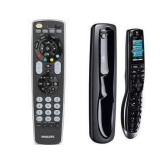 ÖRNEK:
Bir taşıta bindiğimizde, dizlerimizin öndeki koltukla aradaki boşluğun yeterli mi yetersiz mi olduğundan bahsetmeyen yok gibidir 
Bunun yanı sıra, mutfak tezgâhının yüksekliğinden şikâyetçi hanımları düşünelim
Uzaktan kumandanın ya da herhangi bir telefonun tuşlarının küçüklüğünden ya da yerleşim yerlerinden şikâyet edenler de azımsanmayacak kadar çoktur
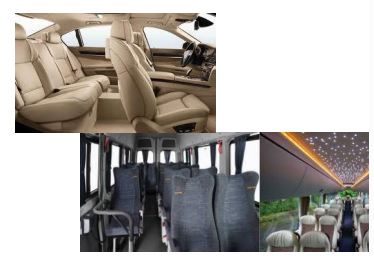 ergonomi
Kullandığımız diş fırçası, mutfağımızın dekorasyonu, iş yerindeki masamızın yüksekliği gibi pratik kullanım sağlayan hayatımızdaki birçok konuda Ergonomi önemli bir faktör olarak karşımıza çıkmaktadır.
Ergonomi güvenli, verimli ve rahat mekânlar ile objeler oluştururken, insanın kapasitesini aşmayacak şekilde gerekli düzenlenmeleri sağlar
“İnsan kullanımı için tasarım”, “Çalışma ve yaşam koşullarının insanla uyumlu hâle getirilmesi”, “İnsanla ilgili şeylerin tasarımında bilginin uygulanması”, “İş yeri ve bütün elemanlarının çalışanlarla uyumu gibi ifadeler, günümüze kadar Ergonomiyi nitelemek için hazırlanan tanımların en kısaları olarak verilebilir
ERGONOMİ VE ÇALIŞMA HAYATI
Çalışanın refahını, güvenliğini, performansını ve aynı zamanda da iş verimini artırmayı hedefleyen Ergonomi, “hayatın insana uygun hale getirilmesi”nde disiplinler arası bir yaklaşımı tercih eder. 
Ergonomi insan ile çalışma ortamı arasındaki ilişkileri inceleyerek etkinlik, verimlilik, sağlık, güvenlik ve insancıllaştırma açılarından bilimsel yaklaşımları ortaya koyan çok disiplinli bir bilim dalıdır
Zira insan, makine ve çalışma yöntemleri arasındaki etkileşimi konu edinen Ergonomi, birçok bilimin sağladığı verilerden faydalanmak zorundadır.
Ergonomi, mühendislik bilimleri ve insan bilimleri arasında optimum dengeyi  ve insanın rahat çalışmasını sağlayacak bir bilim dalıdır
ERGONOMİ VE ÇALIŞMA HAYATI
Ergonomi, insana özgü nitelik ve yeteneklerini araştırarak, işin insana uyumlandırılması için gereken koşulları bulmaya çalışır. 
Başlangıçta, ciddi bir yanlış yapılarak, bu hedeflere ulaşmak için insan özellikleri ve yetenekleri üzerinde araştırmalar yapılıyordu. 
İnsanın çalışma sırasındaki hareketleri en ince ayrıntılarına kadar incelenirken, “çalışan insana bir makine gözüyle” bakılmıştır. Bu yaklaşım, insanı sadece makine gibi daha çok üretim yapacak duruma getirebilmek için kafa yorulmasına sebep olmuştur
ERGONOMİ VE ÇALIŞMA HAYATI
Ve zamanla insanlık kendine gelmeye, aklını başına almaya başladı. İnsanın bir makine olmadığı yaklaşım hâkim olmaya başladı: 
İnsanı bir makine gibi görmenin yanlış olduğu, 
İnsanın belli bir sürede belli bir işi gerçekleştirebileceği ve gücünün üstünde çalışarak yorulup kazalara neden olacağı, 
İnsan sağlığı ve güvenliği ve insan mutluluğu pahasına üretim artışının sağlanamayacağı yolundaki görüşler ağırlık kazanmış ve Ergonomik çalışmalar hümanist yönde gelişmiştir
Ergonomi ve kalite
Ergonomi, insanla doğrudan ilgisi olan ürünlerin tasarımında bariz bir şekilde ön plana çıkar. 
Ergonomi, ürün kalitesi ve yaşam tarzı üzerinde, kullanıcı tercihleri ile ölçülebilen göstergeleri bulunur. 
Bir üründen söz edilirken kullanılan “güzel” veya “kullanışlı” gibi ifadeler, aslında ürünün Ergonomikliliğini yansıtmaktadır
Tasarım aşamasında yapılan simülasyonlar ile ürün Ergonomisini kontrol etmek daha düşünce evresinde doğru yönde ilerlemeye büyük katkı sağlar. 
Zira ürün kullanıcısı, Ergonomi vizyonu tasarımcılar tarafından iyi bilinmelidir
Ergonomi ve kalite
Örneğin, yolcu koltuğu tasarımında kısa bacaklı uzun gövdeli Asya insanları ile uzun bacaklı, kısa gövdeli Avrupalı insanlar arasındaki farklılıklar gözetilmelidir. 
Zaten, günümüzde rekabetin ön plana çıktığı piyasa koşullarında (AB standartlarında “CE” işareti ile gösterilen) Ergonomik normlara uygunluk, üretici açısından kaçınılmaz bir zorunluluk hâlini almıştır
Gelişmiş ülkelerin pek çoğunda, Ergonomiye yönelik çeşitli düzenlemeler mevcuttur. Ancak bu ülkelerden hiçbirinde Belçika ve İsveç’te olduğu gibi yasal bir düzenlemeye gidilmiş değildir. Avrupa Birliği de, 90/269 ve 89/654 numaralı yönergeler ile Ergonomiye ilişkin bir dizi önlemi çerçeve içine almış durumdadır
Ergonomi ve kalite
Üye ülkelerin bu yönergeleri kendi ulusal kanunlarının içine katıp yasal bir düzenlemeye gitmeleri gibi bir zorunlulukları bulunmamaktadır. 
Bununla beraber, Uluslararası Standardizasyon Örgütü (ISO), bazı ülkelerce uygulanan bir dizi Ergonomi standartları yayınlamıştır. 
Ancak bu standartlar yasal bir düzenlemeye halen kavuşturulamamıştır. 
Ergonomi, üretimde standardizasyon, üründe kalitedir. Kısacası “Ergonomi, insan memnuniyetidir”.
Beni dinlediğiniz için teşekkürler